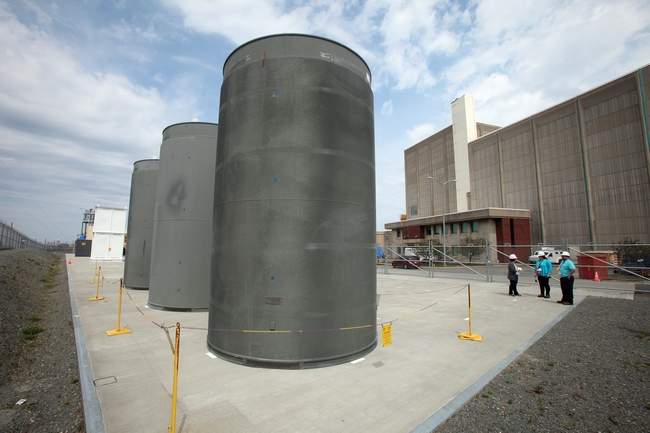 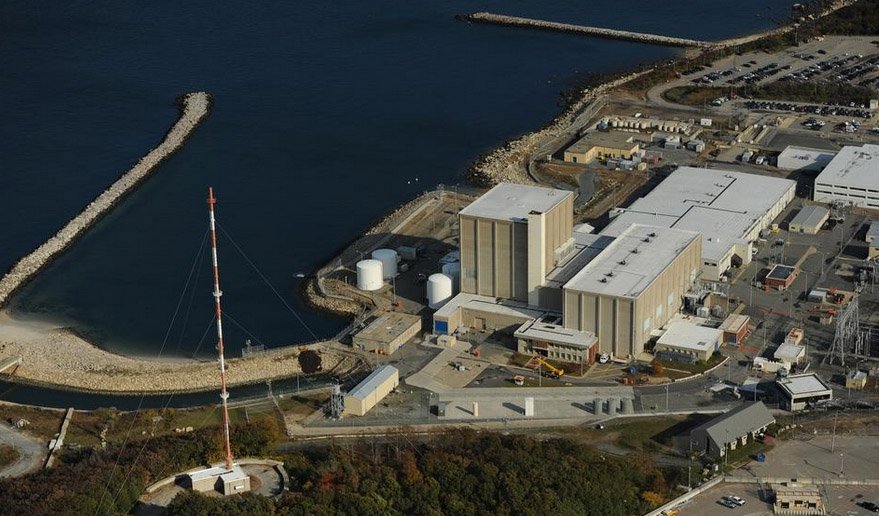 American Nuclear Society – New EnglandMarch 24, 2020
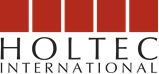 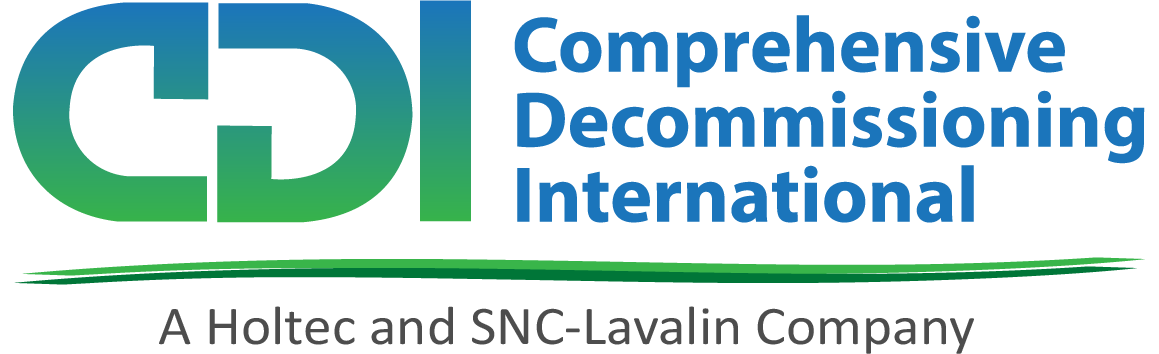 [Speaker Notes: Landing Slide]
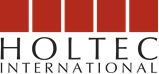 Introduction
Patrick O’Brien
Manager, Communications and Government Affairs
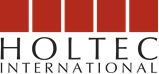 Decommissioning
Pilgrim Shutdown Background
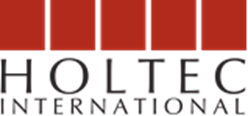 May 31 - Plant shut down for the final time after 47 years of safe, reliable operations
June 9 - Station safely removed all fuel from the reactor to the spent fuel pool
June 20 - Phase 1 staffing plan in place (270 employees)
August 22 - NRC approved license transfer to Holtec
August 26 - Sale from Entergy to Holtec finalized
August 26/27 – Site employees transitioned to CDI
4
Holtec Decommissioning Plan
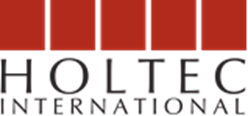 Decommission the plant in approximately 8 years, as opposed to Entergy’s 60-year Safstor plan
Use the existing expertise at the site to help facilitate clean-up and restoration of the property
Allow for economic reuse of the site decades early, helping the community
Safely protect the fuel until it can be moved to our proposed interim storage facility or national final repository
5
Project Milestones
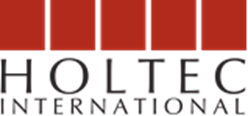 Construct new Independent Spent Fuel Storage Installation and move all fuel from the pool to the pad
Perform Site Characterization
Prepare and Plan for Demolition
Reactor Vessel Segmentation
Demolition
Waste Management
Site Restoration
6
Project Work to Date –ISFSI Pad
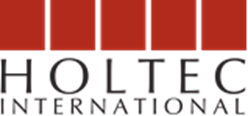 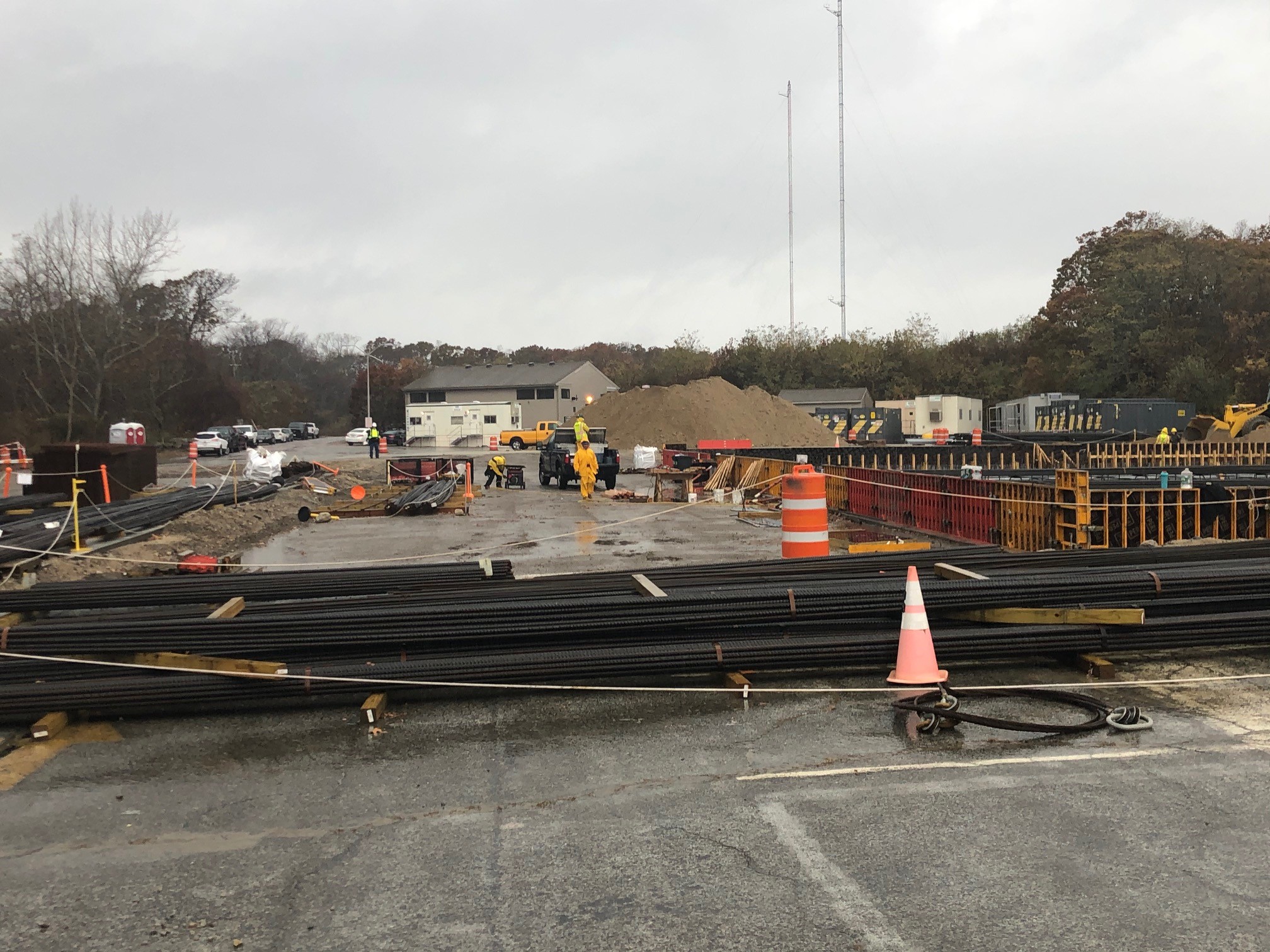 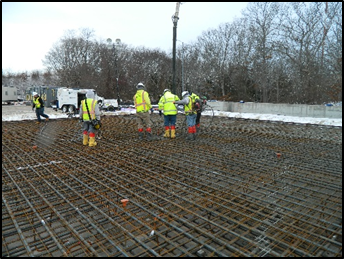 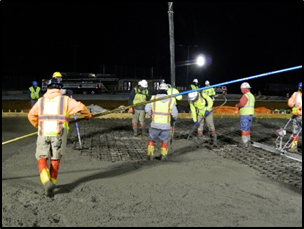 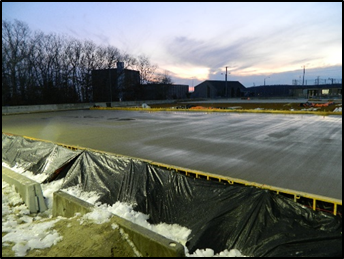 7
Work Progress – Refuel Floor
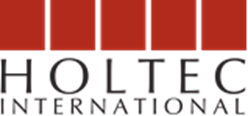 Containment Head – Cutting and Rigging
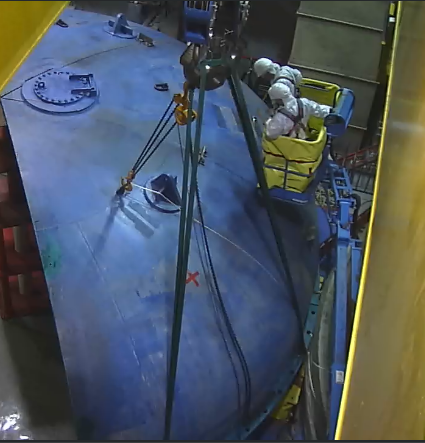 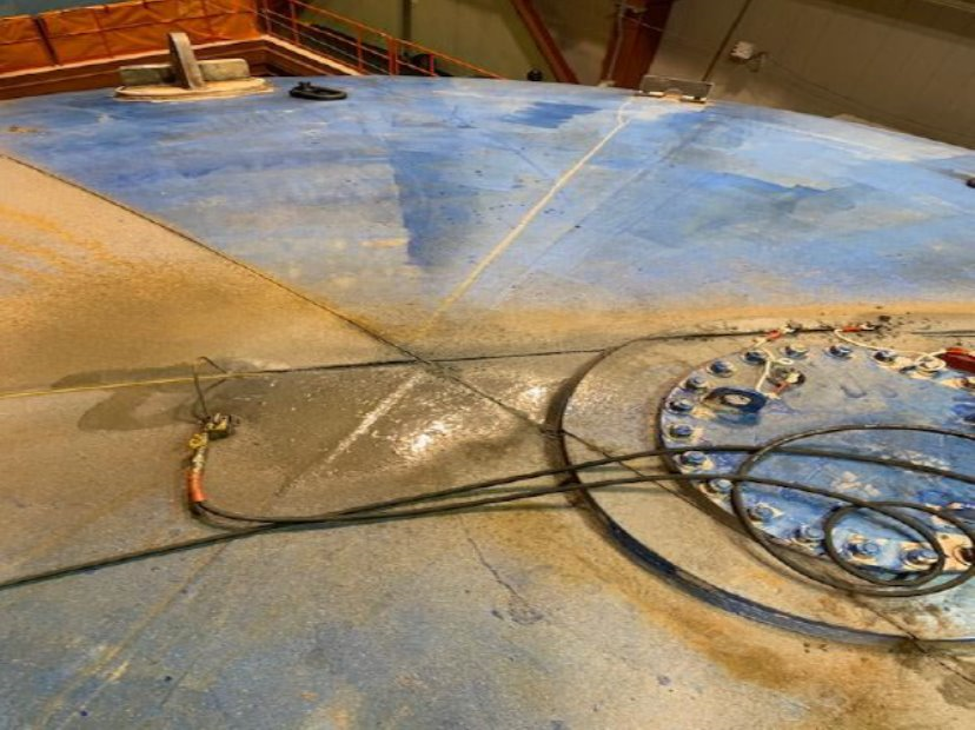 Work Progress – Refuel Floor
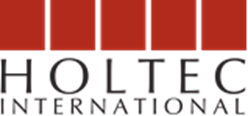 Containment Head –Rigging and Moving
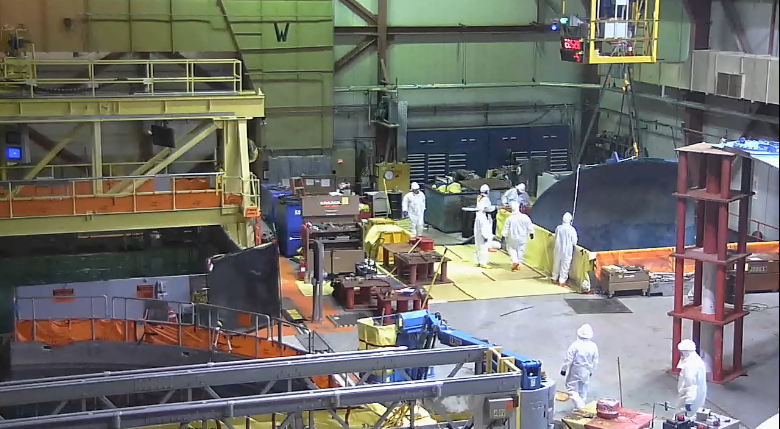 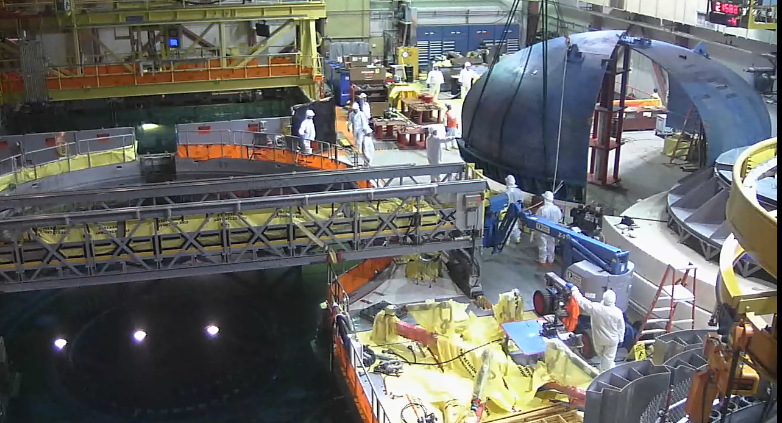 Work Progress – Refuel Floor
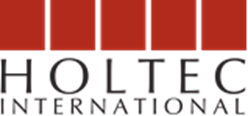 Containment Head movement completed 2/20
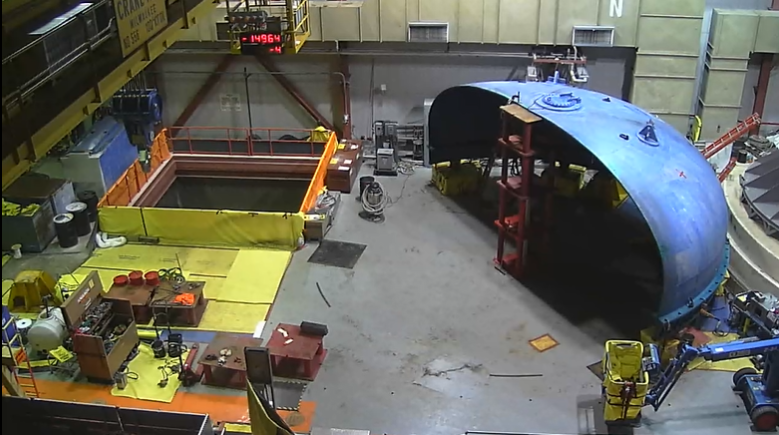 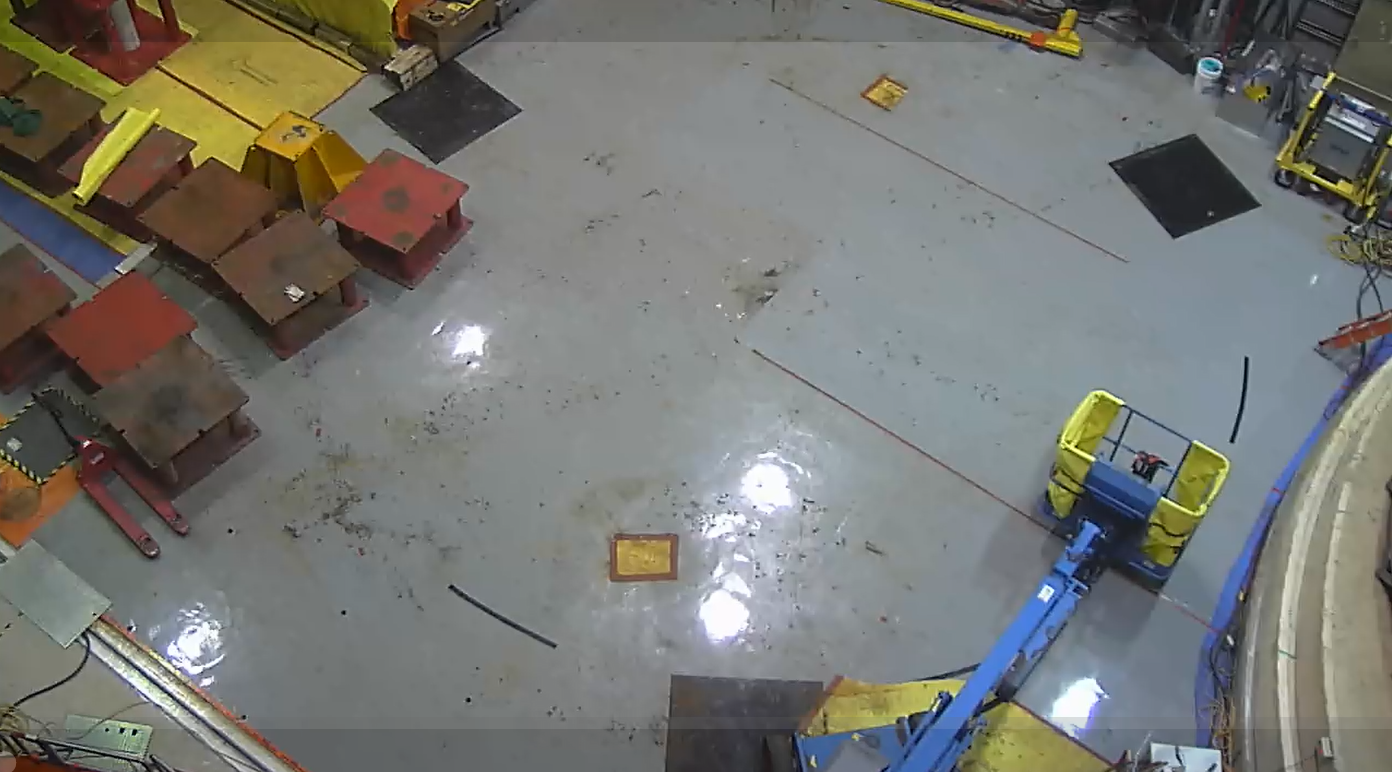 Work Progress – Refuel Floor
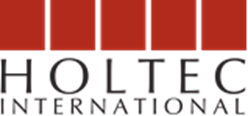 Reactor Shield Block Cutting & Painting
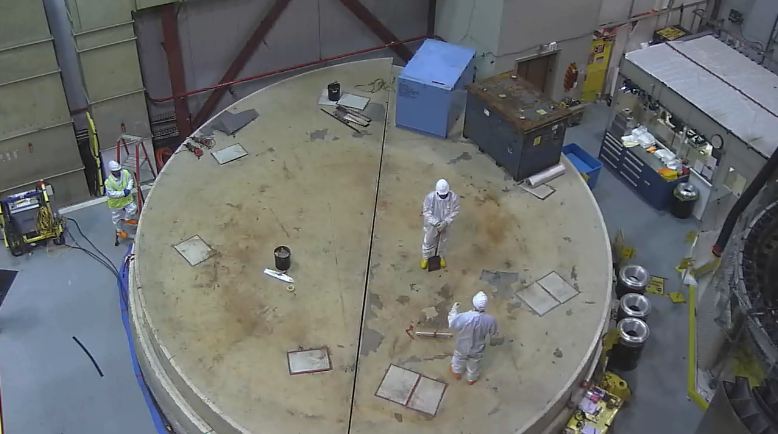 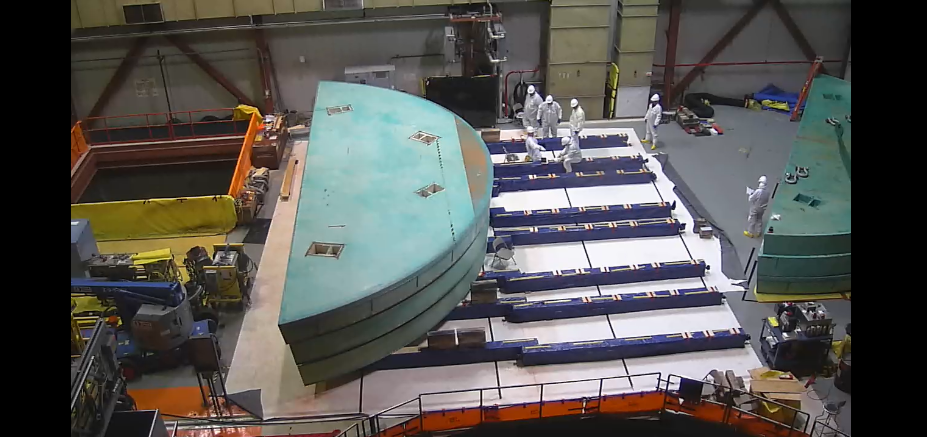 Work Progress – Refuel Floor
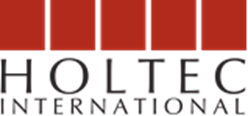 Reactor Shield Block Removal – Completed 3-18-20
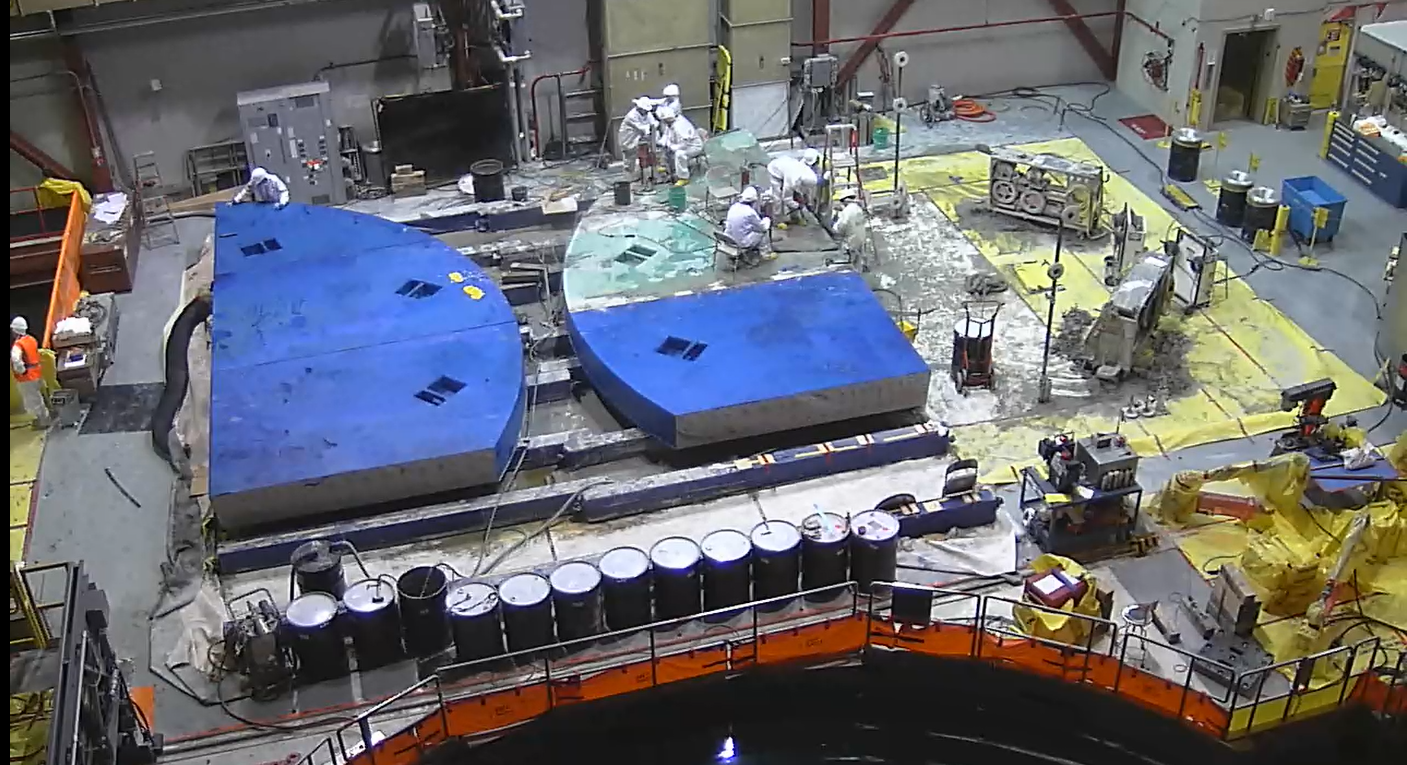 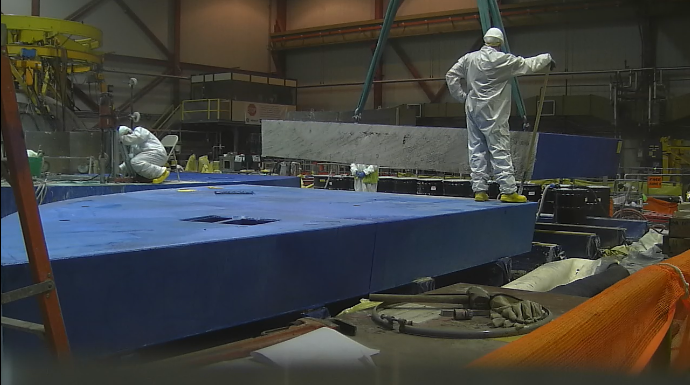 Work Progress – Refuel Floor
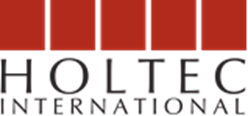 Refuel Clean-up and Preparation for Spring Fuel Campaign – 3-23
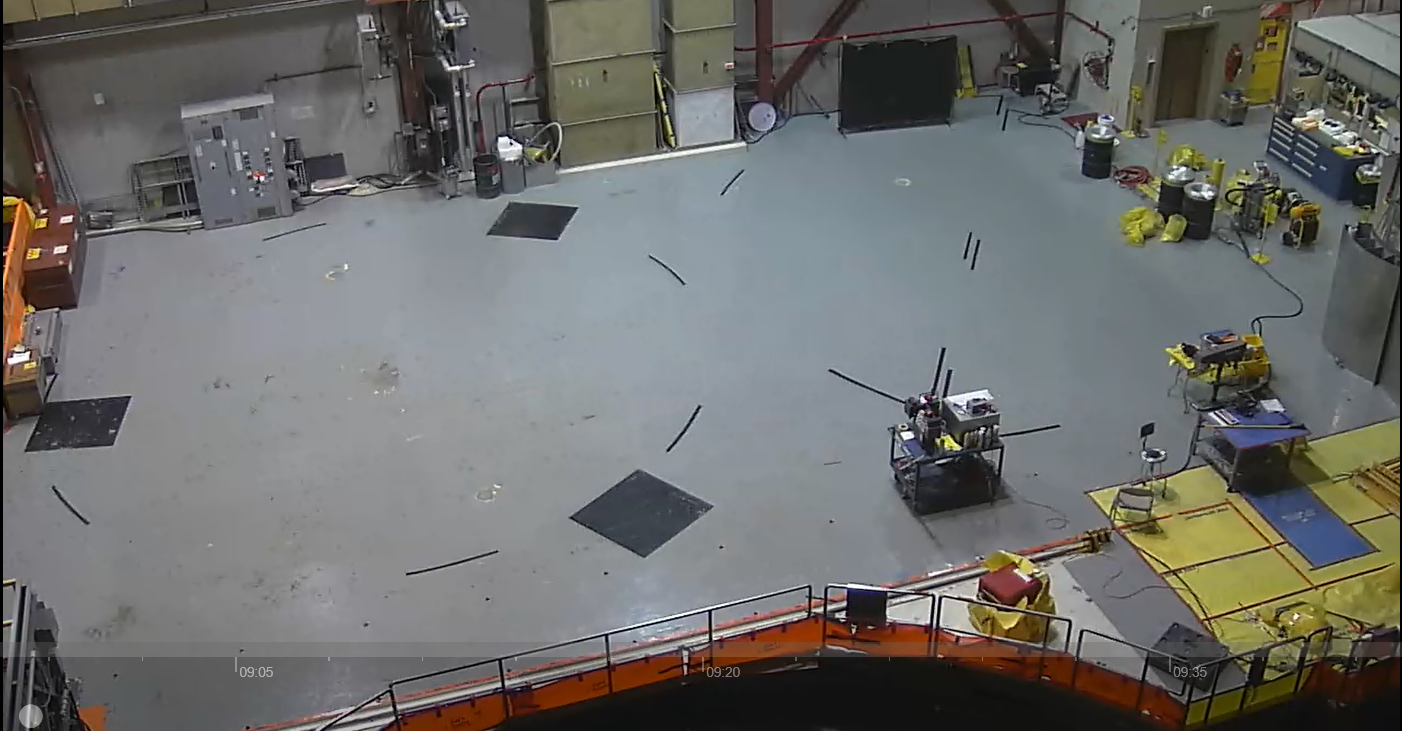 Work Progress -Exterior
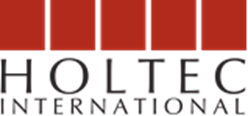 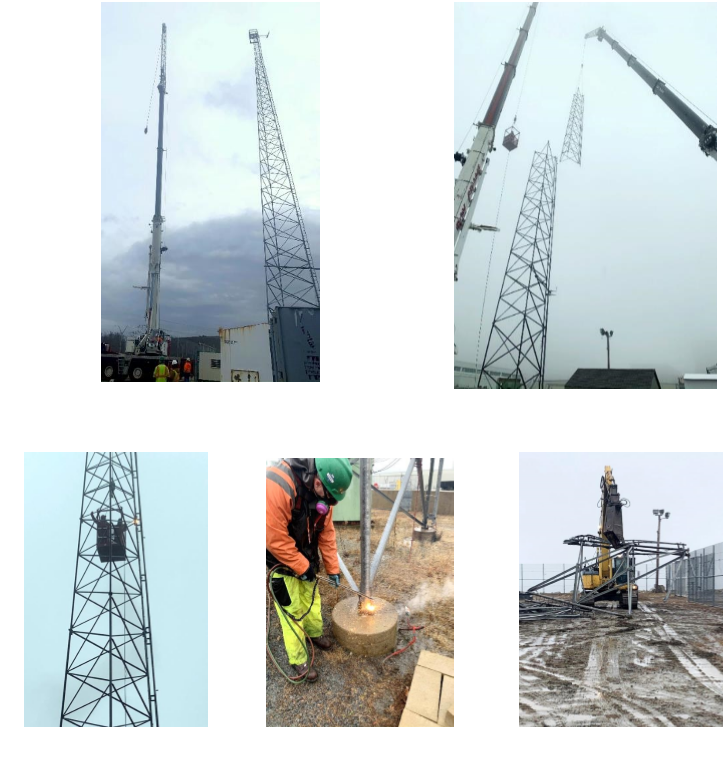 160’ Meteorological Tower removed

Completed safely with thorough pre-job planning, dropped object prevention, and employee engagement
Lowered to the ground in four sections and mechanically sheared by an excavator and disposed of in roll-off container
Completed in one day
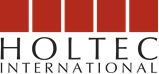 Local and State Interaction
State and Local Interactions
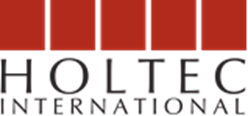 Two team members serve on the Massachusetts Nuclear Decommissioning Citizens Advisory Panel
Regular meetings with Town of Plymouth Select Board, Town Manager and appropriate staff
Quarterly meetings with State officials including State Rep., Chair and Vice Chair of the NDCAP
Continue to work  closely with MEMA and local Emergency Planning communities
Committed to working with Plymouth on final land disposition
Working on a settlement agreement with the Massachusetts Attorney General
Support state and local community needs: Mass State Police K-9, Plymouth 400/Red Cross, Beth Israel Deaconess Hospital Plymouth
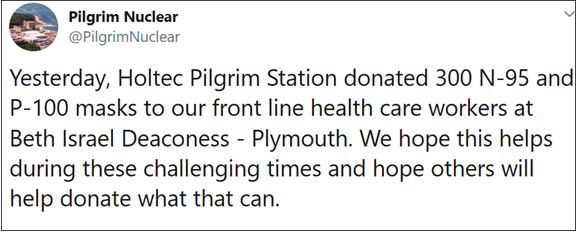 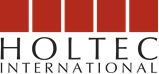 Hindsight, Could Shutdown Have Been Avoided?
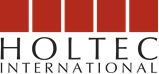 Questions?
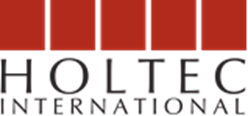 Thank You!
Feel Free to Contact Me with Additional Questions:
Patrick O’BrienManager, Communications and Government AffairsOffice: 508-830-8280 
Mobile: 508-494-4254
p.obrien@cdi-decom.com www.cdi-decom.com